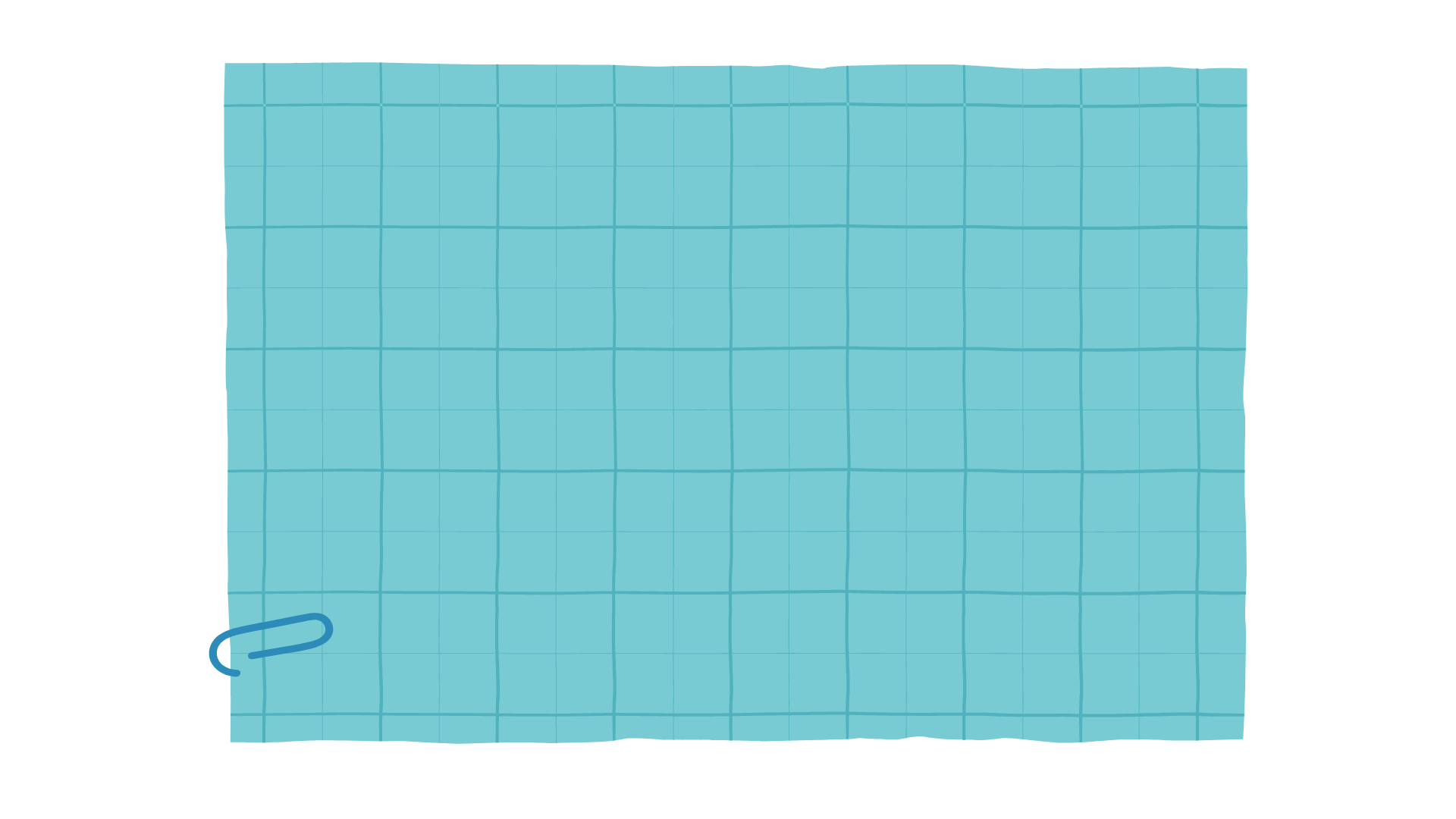 Lettering Designs
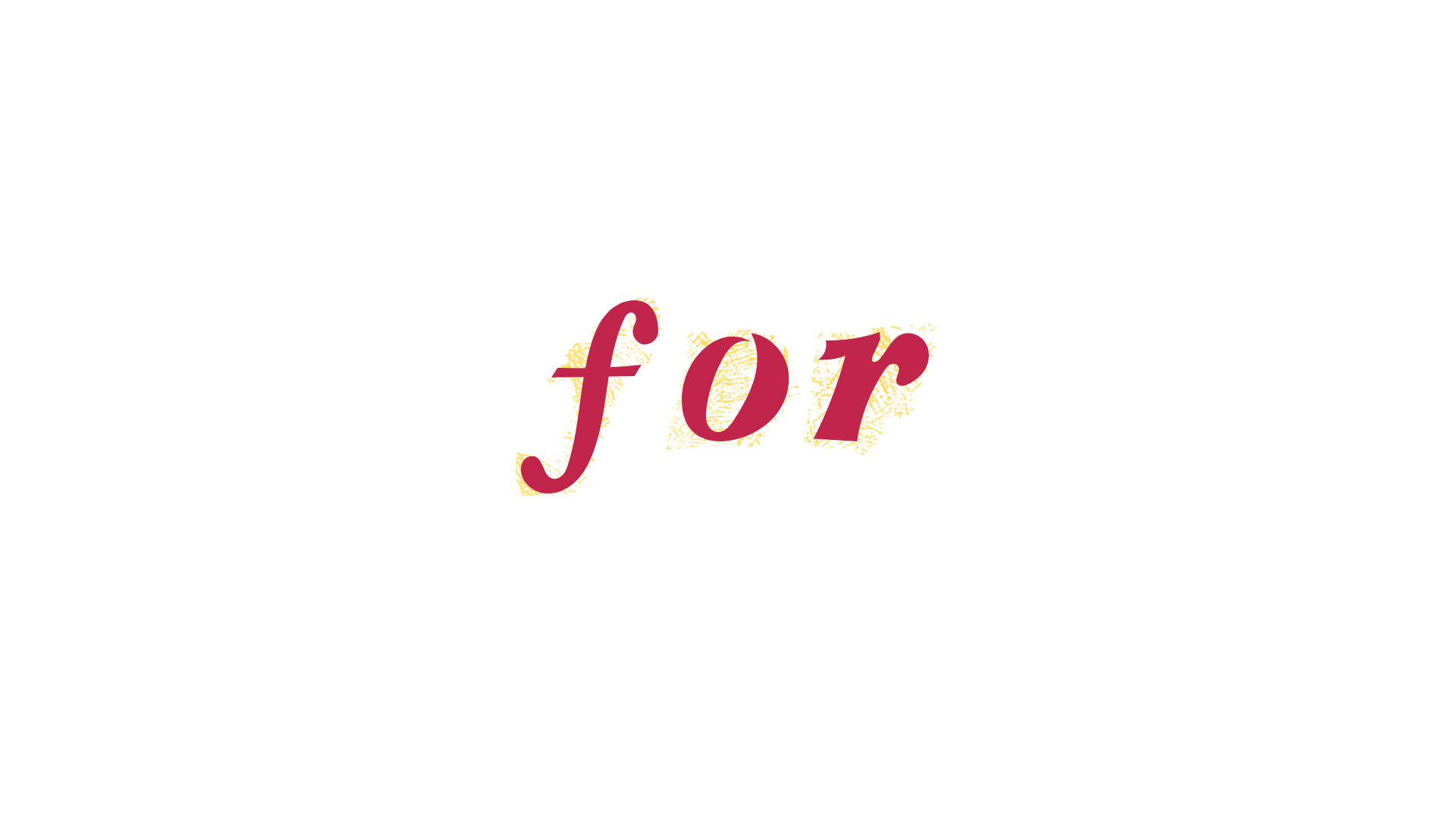 Marketing
How to Use This Presentation
Google Slides
PowerPoint
Canva
Click on the "Google Slides" button
below this presentation preview. 
Click on "Make a copy."
Start editing your presentation.
You need to sign in to your
Google account.
Click on the "PowerPoint" button below this presentation preview. 
Start editing your presentation.
Download and install the fonts used in this presentation as
listed on the next page.
Click on the "Canva" button under
this presentation preview. 
Start editing your presentation.
You need to sign in to your
Canva account.
Add an Agenda Page
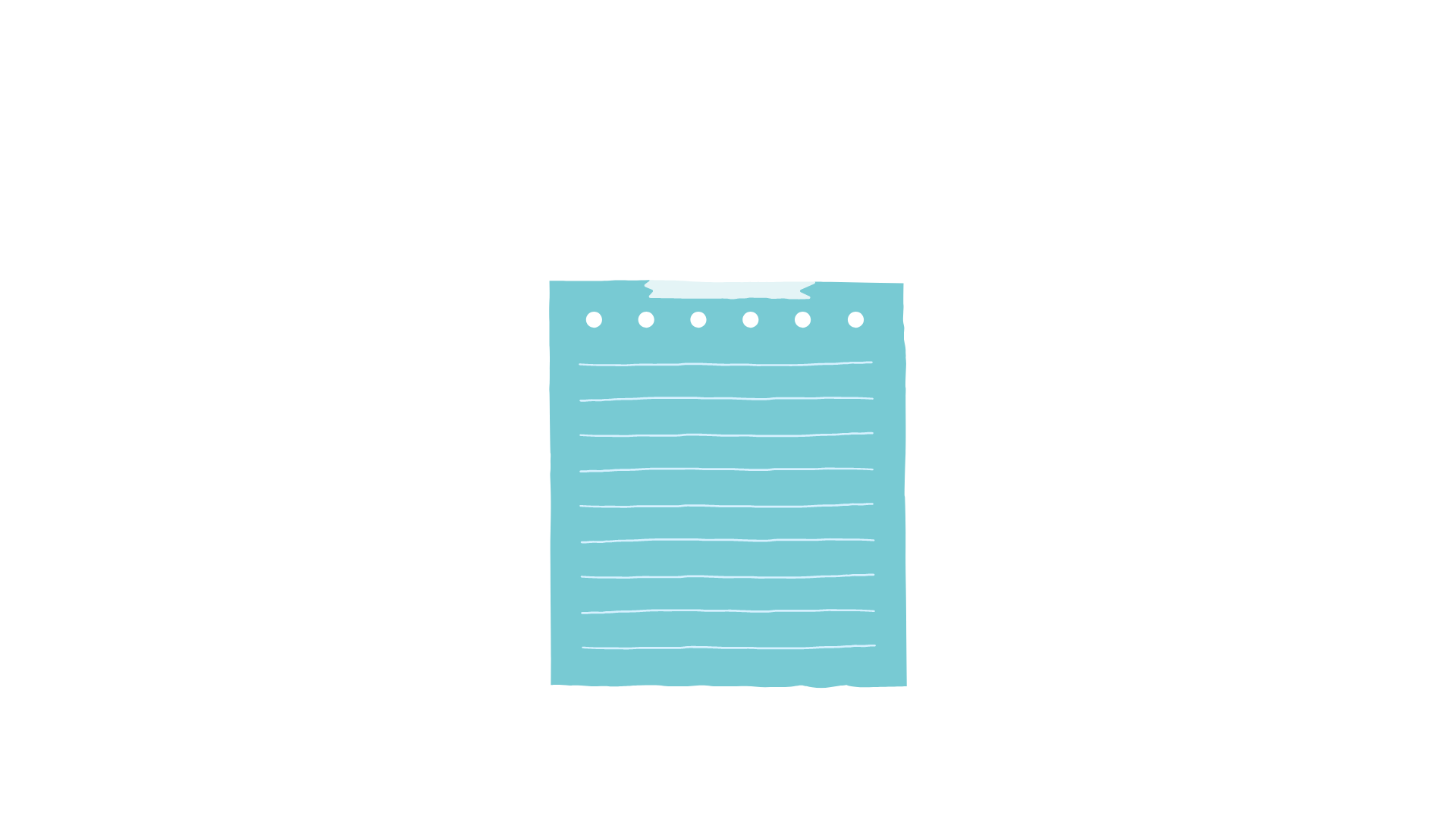 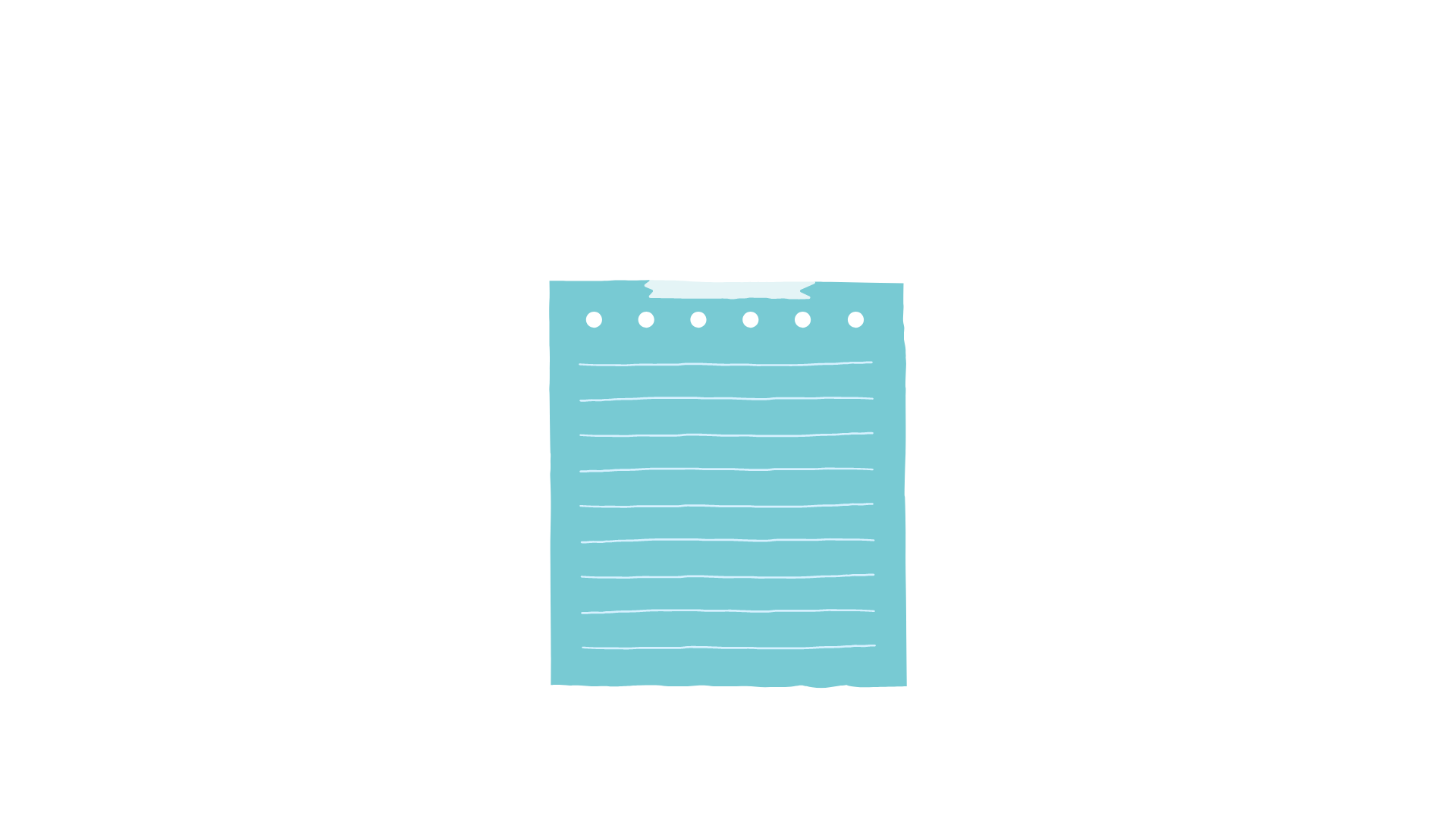 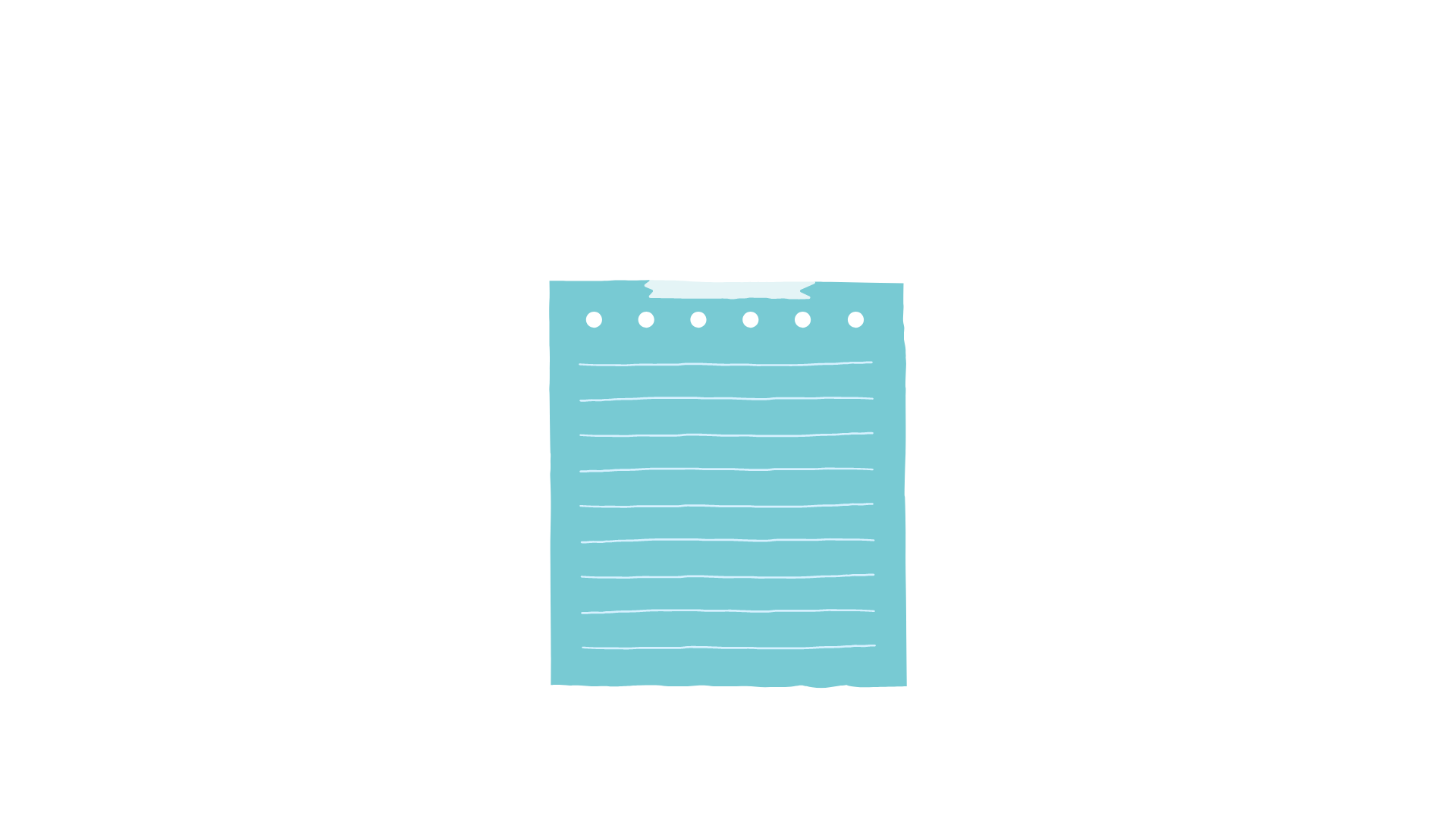 Introduction
Our Services
About Us
Elaborate on what
 you want to discuss.
Elaborate on what
you want to discuss.
Elaborate on what
you want to discuss.
Introduction
Elaborate on what you want to discuss.
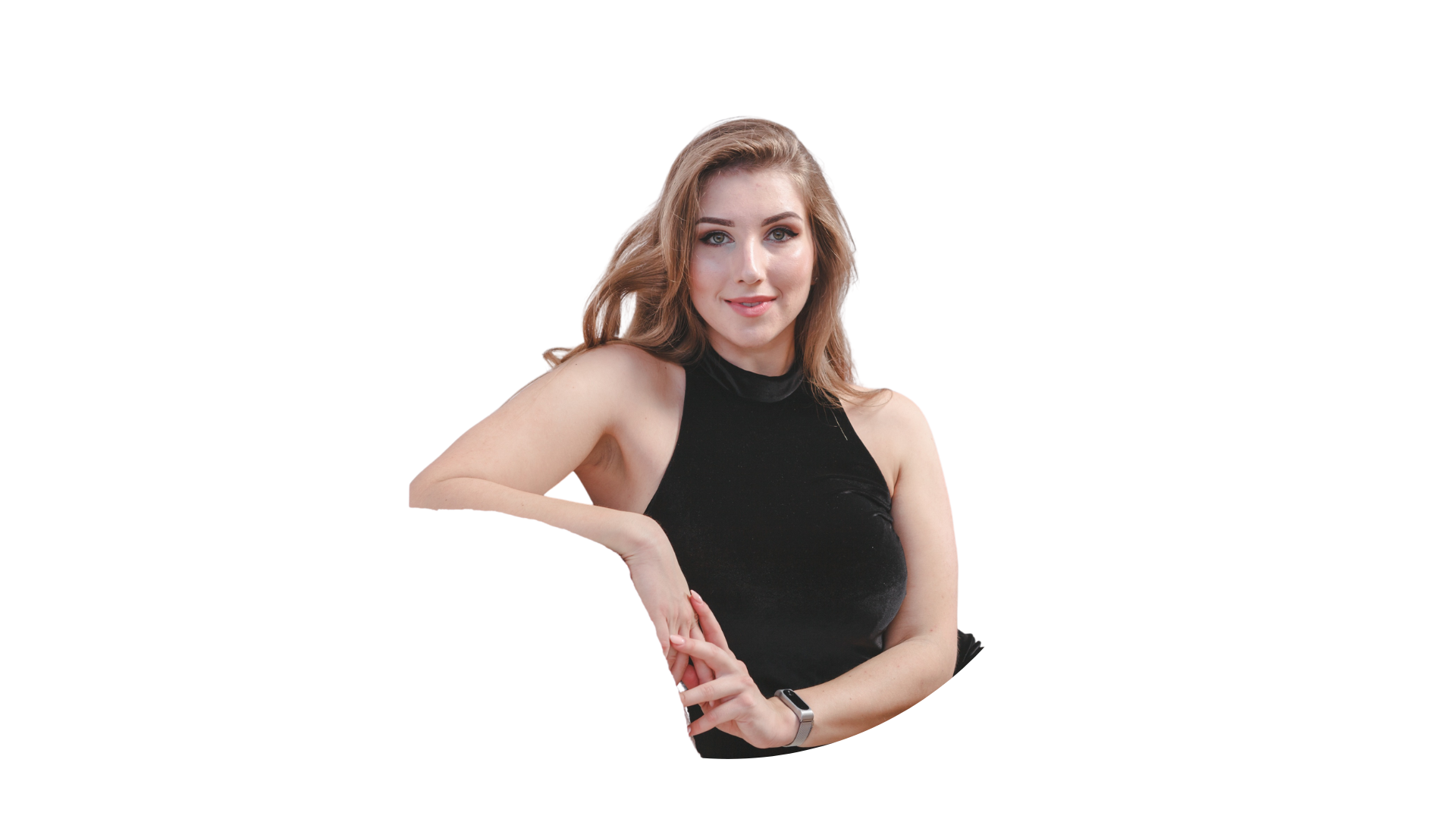 I'm Rain, and I'll be sharing with you my beautiful ideas.
Follow me at @reallygreatsite to learn more.
Our
Company
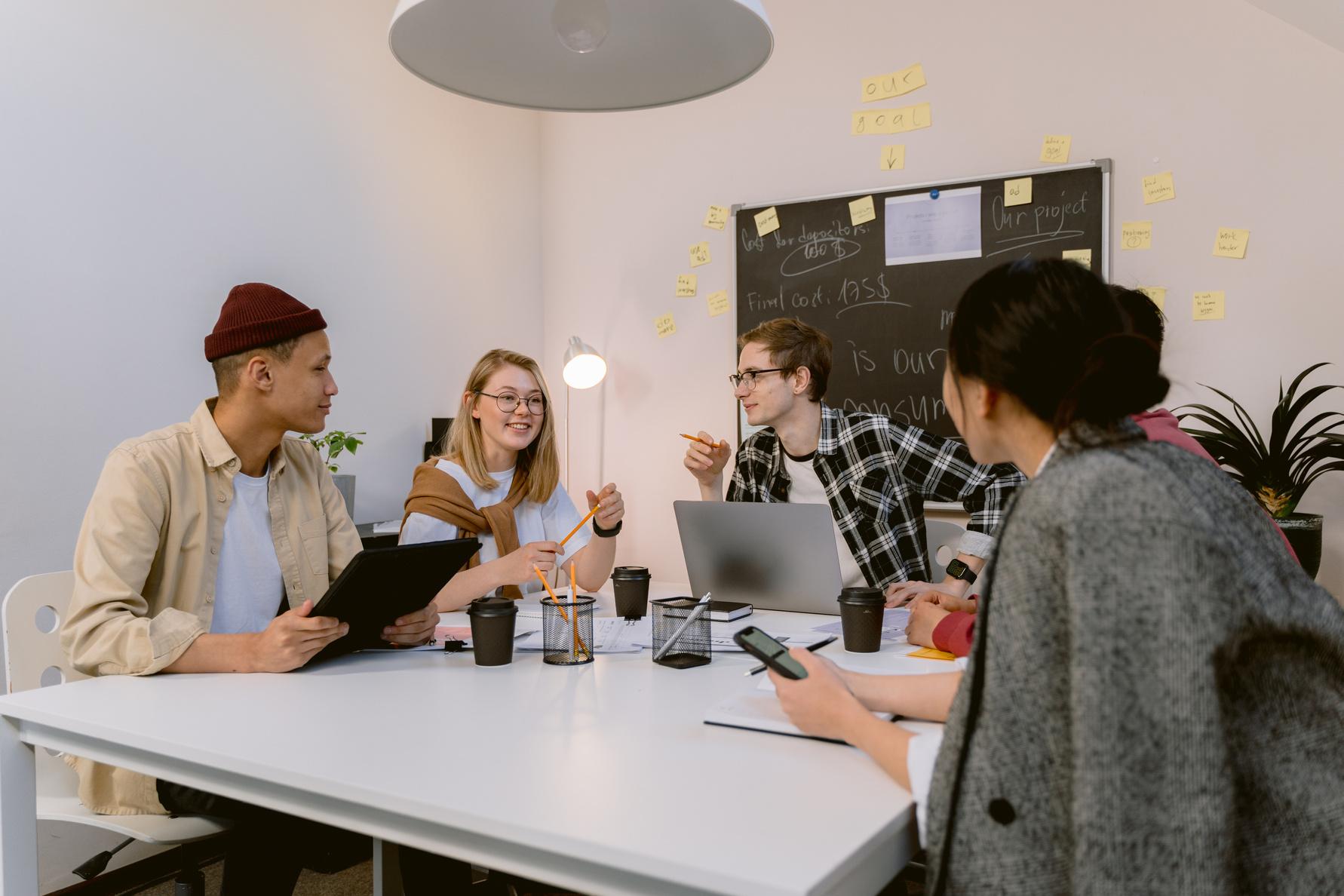 Who we are?
Briefly elaborate on
what you want to discuss.
What we do?
Briefly elaborate on
what you want to discuss.
Mission
Vision
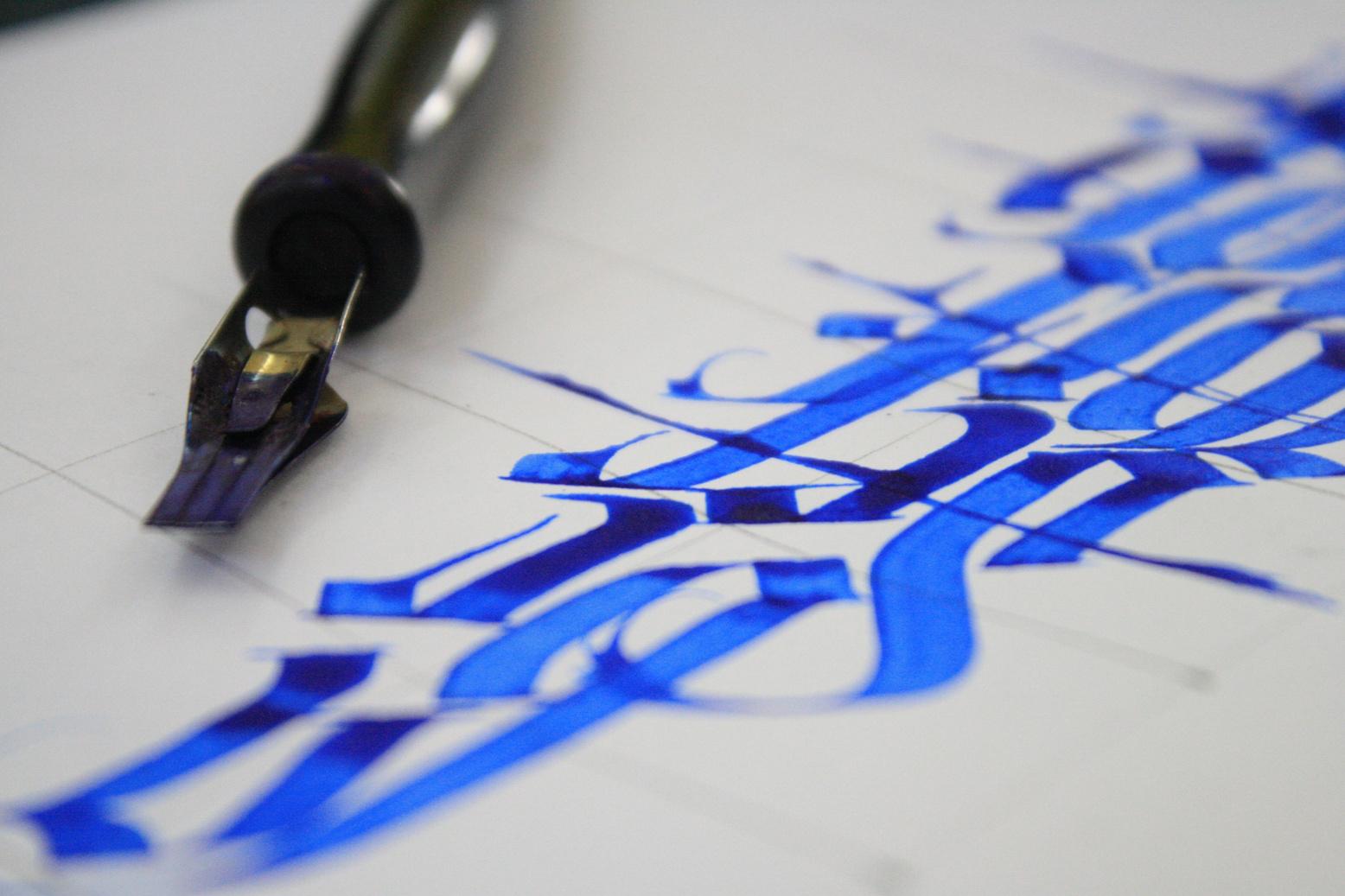 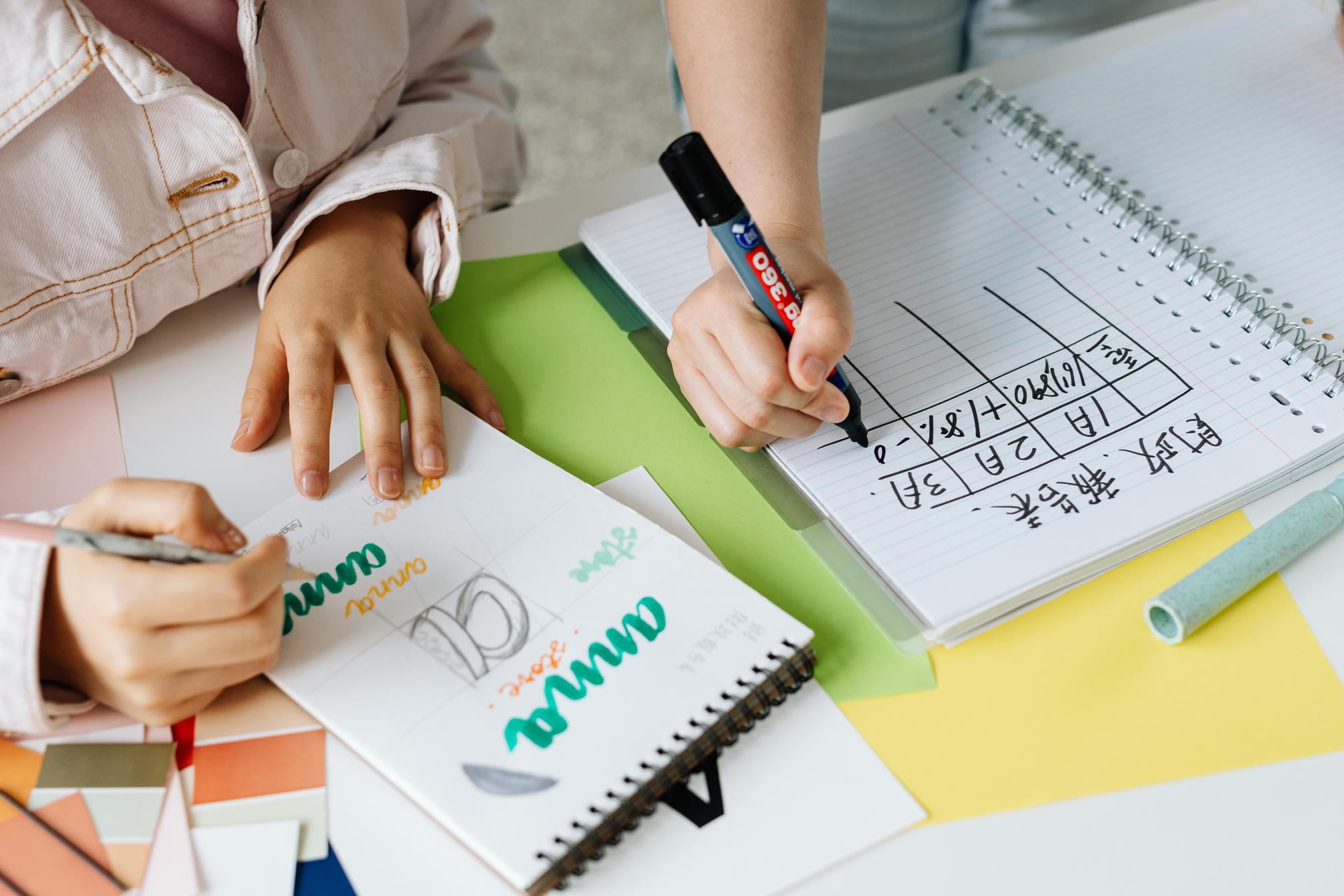 Enter your grand
vision statement!
Enter your grand
vision statement!
Add a
Timeline Page
Add a main point
Add a main point
Elaborate on what
you want to discuss.
Elaborate on what
you want to discuss.
Add a main point
Add a main point
Elaborate on what
you want to discuss.
Elaborate on what
you want to discuss.
Our Services
Elaborate on what you want to discuss.
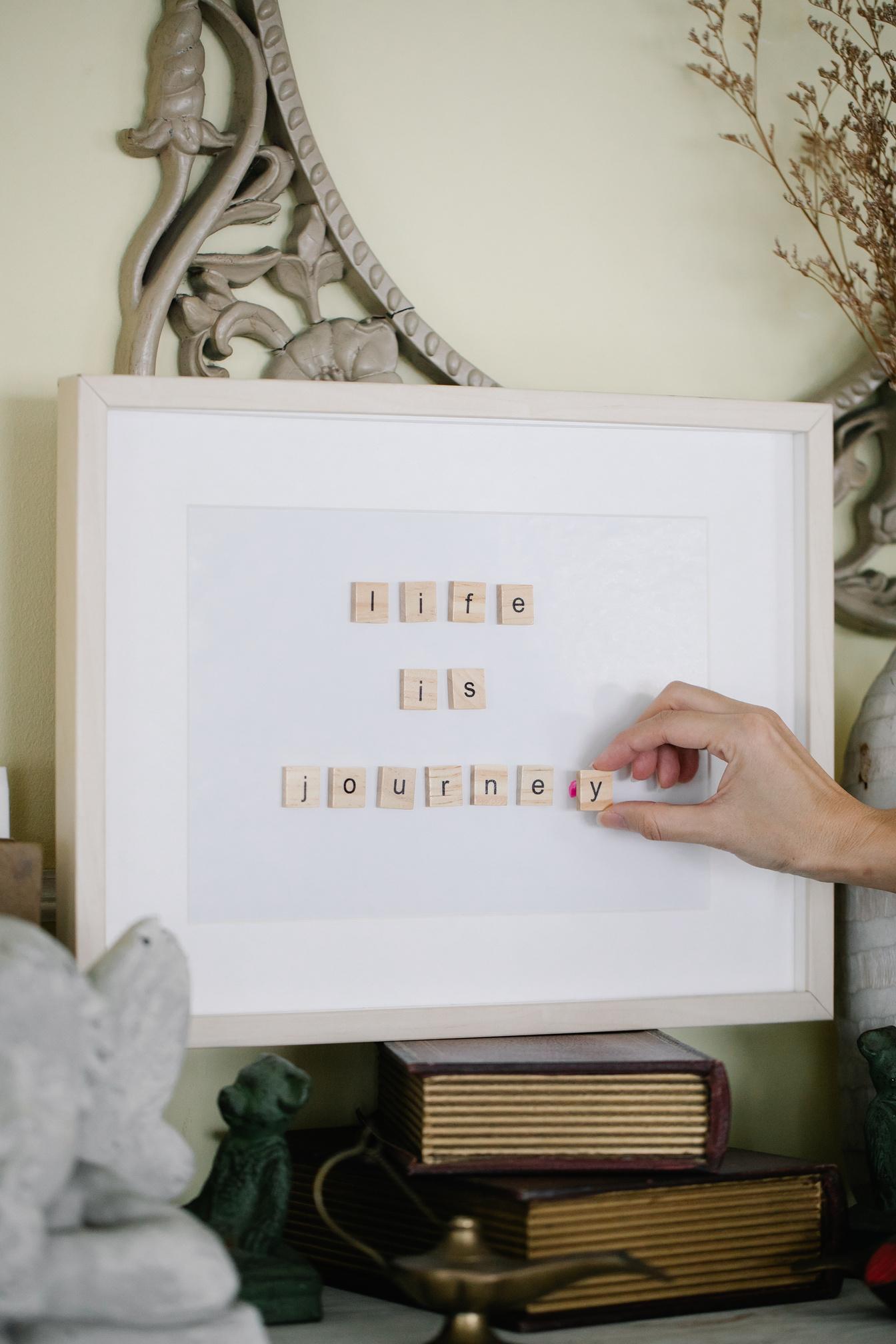 Our
Advantage
YEAR: 2022
ROLE: WRITE YOUR ROLE
Presentations are communication tools that can be used as demonstrations, lectures, speeches, reports, and more. It is mostly presented before an audience. It serves a variety of purposes, making presentations powerful tools for convincing and teaching.
Market Research
43%
60%
35%
Elaborate on the featured statistic
Elaborate on the
featured statistic.
Elaborate on the
featured statistic.
Elaborate on the
featured statistic.
Our Services
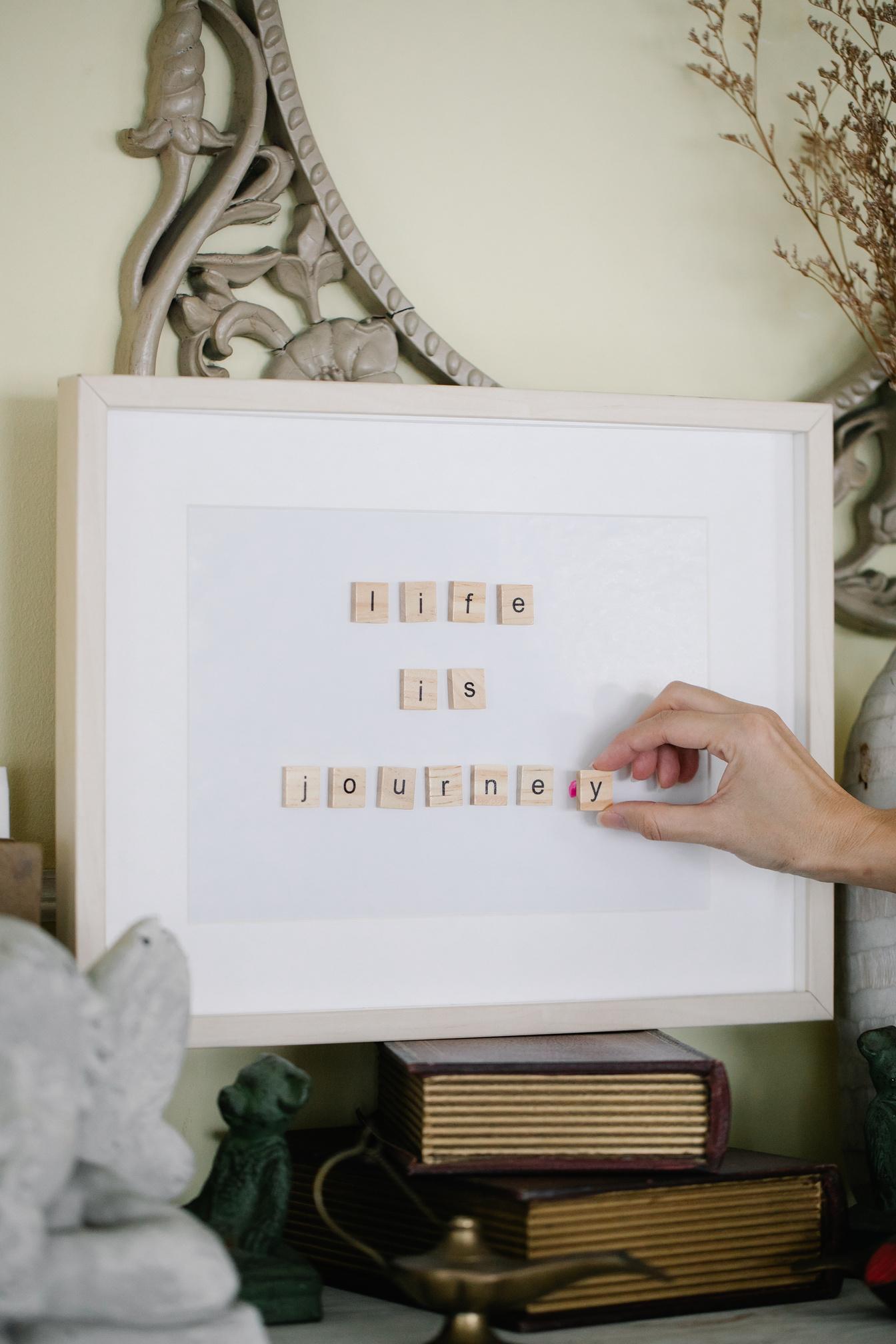 Service One
Service Two
Elaborate on what
you want to discuss.
Elaborate on what
you want to discuss.
Service Three
Service Four
Elaborate on what
you want to discuss.
Elaborate on what
you want to discuss.
25
Analysis
20
15
10
5
0
Item 1
Item 2
Item 3
Item 4
Item 5
Elaborate on the featured statistic.
Strengths
Opportunities
What are you doing well? 
What sets you apart?
What are your good qualities?
What are your goals? 
Are demands shifting?
How can it be improved?
Weaknesses
Threats
Where do you need to improve? 
Are resources adequate?
What do others do
better than you?
What are the blockers
you're facing? 
What are factors outside
of your control?
Channels
Elaborate on what you want to discuss.
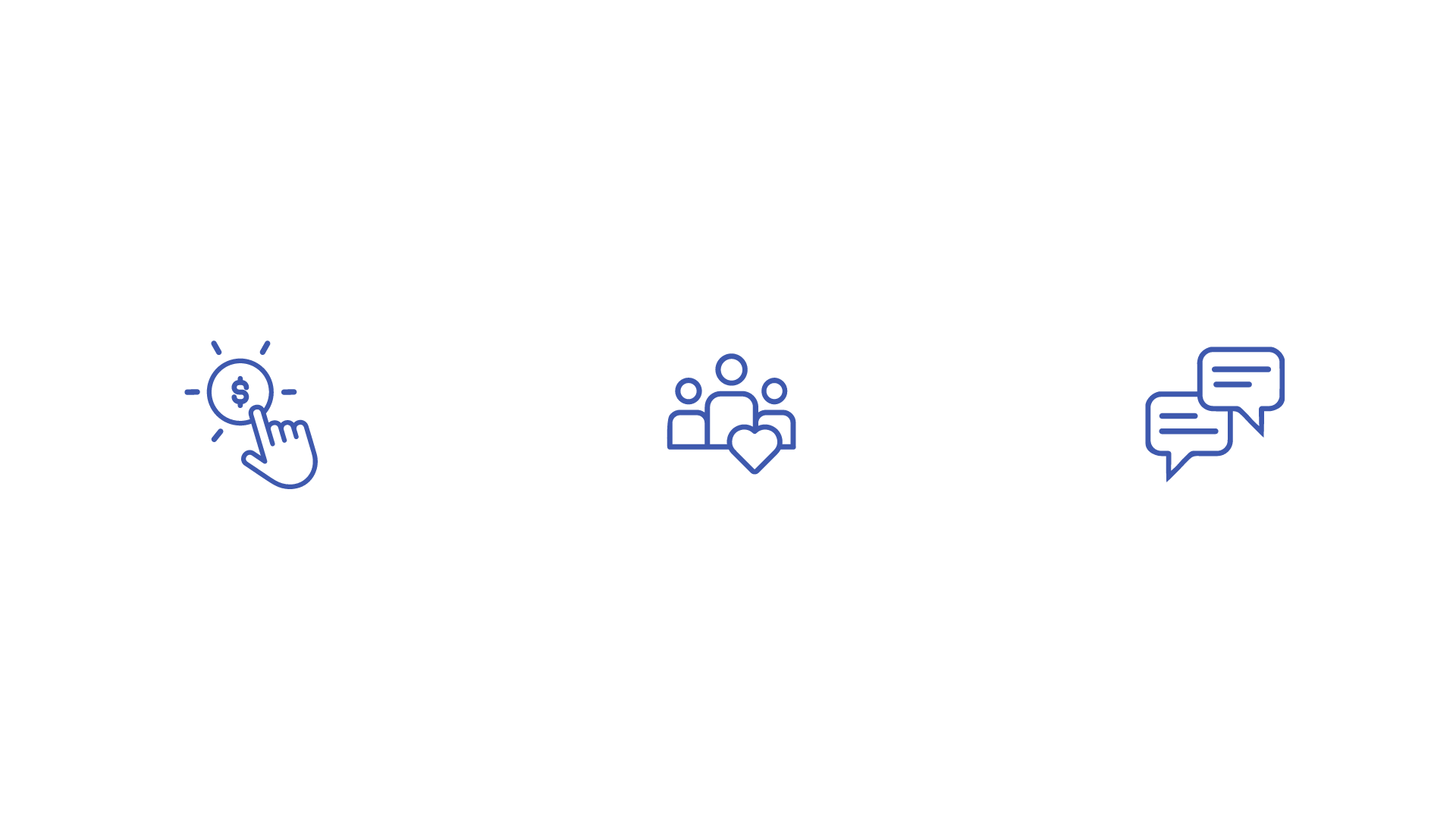 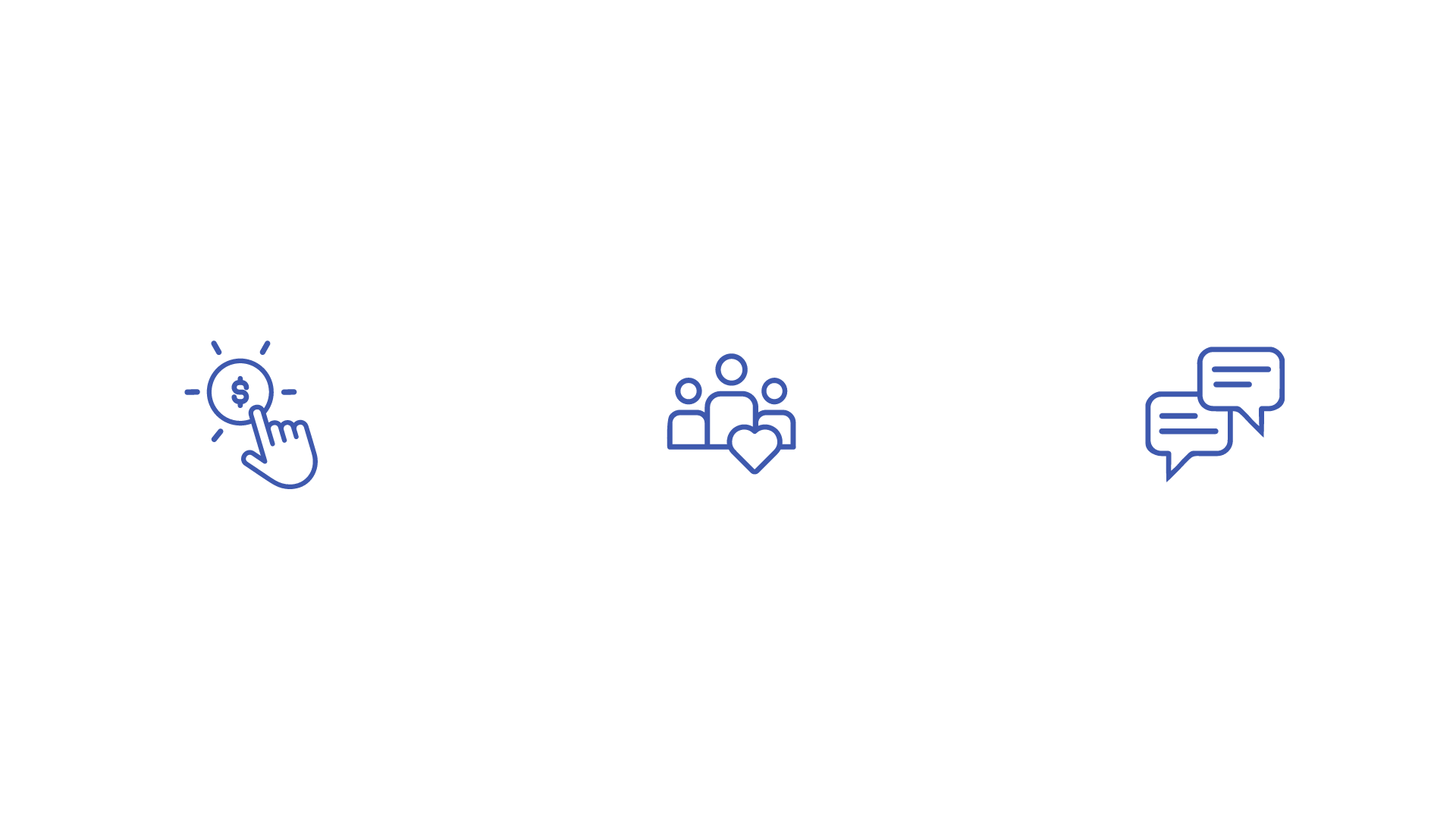 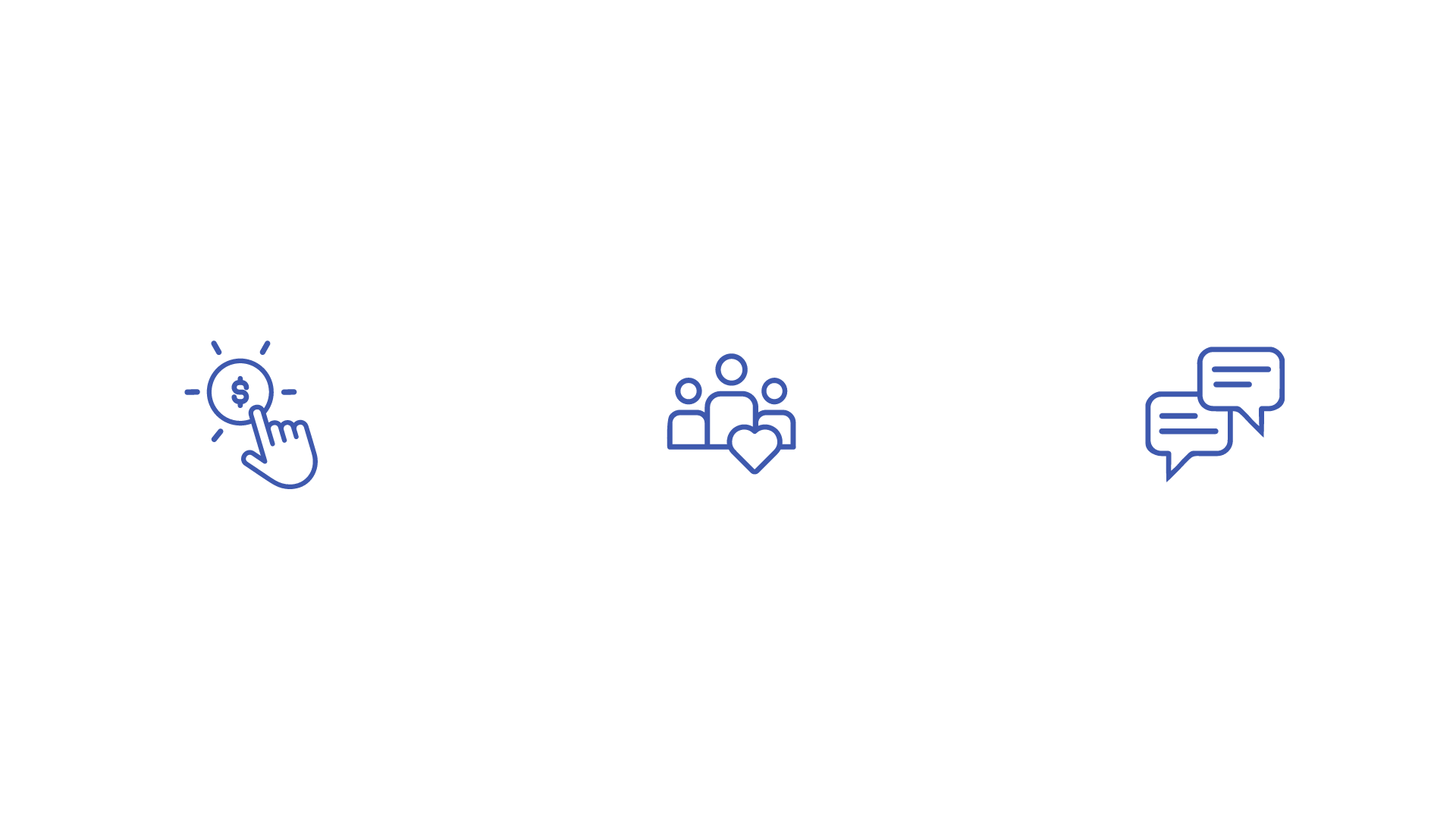 Marketing Channel 1
Marketing Channel 2
Marketing Channel 3
Presentations are
communication tools
Presentations are
communication tools
Presentations are
communication tools
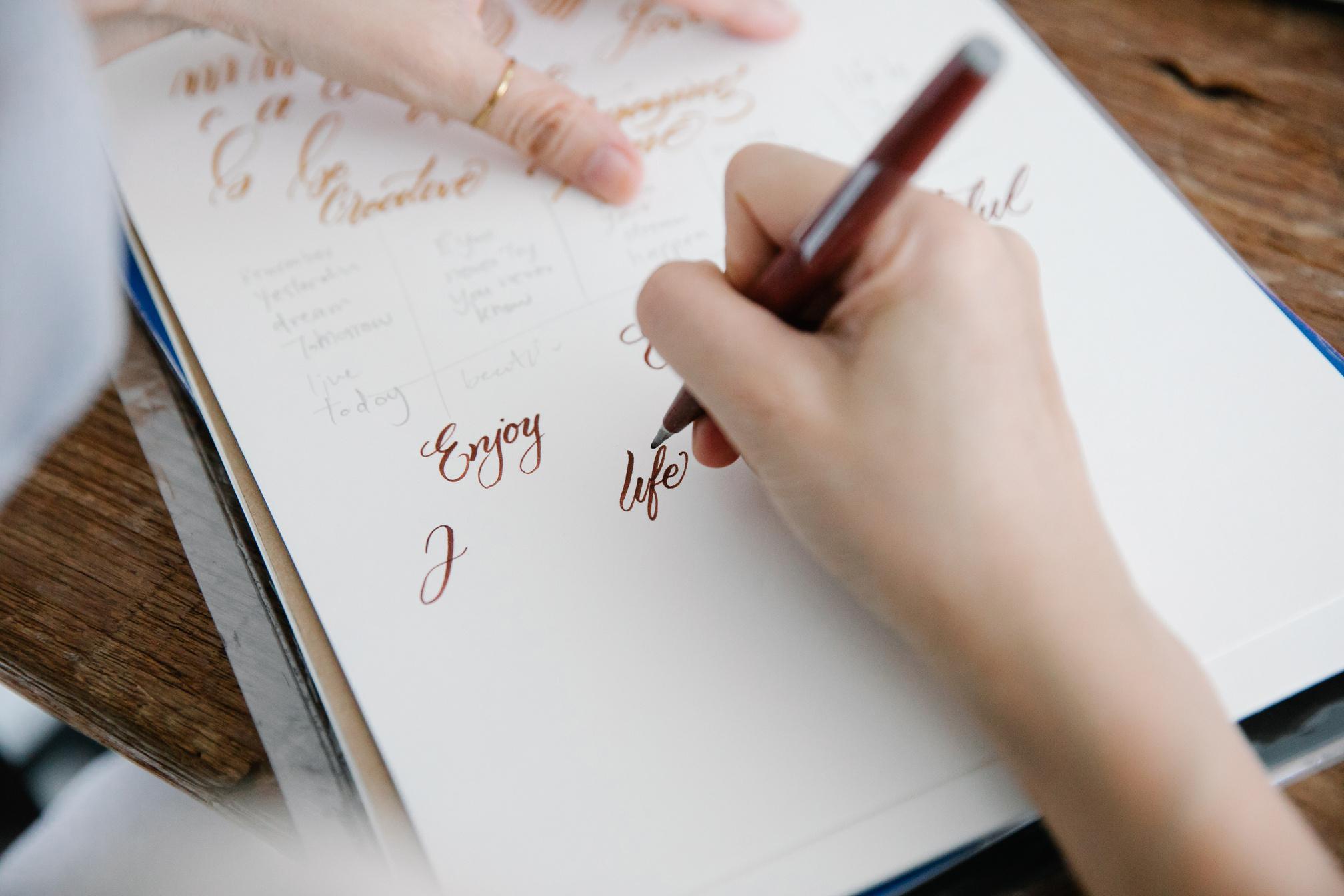 123,456,789
Elaborate on the featured statistic.
Package Price
Option 1
Option 2
Option 3
200$
400$
600$
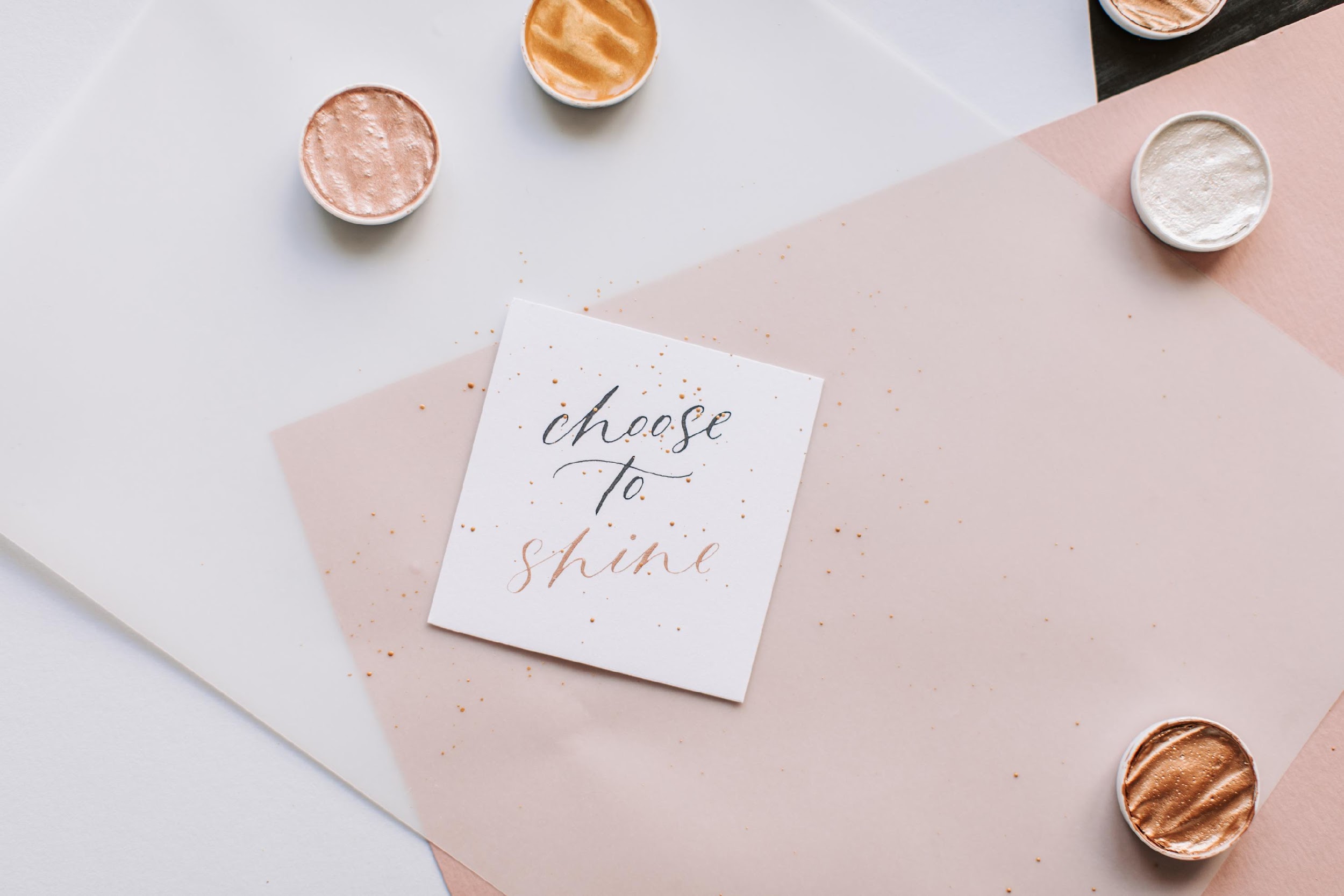 A picture is worth
a thousand words
About Us
Elaborate on what you want to discuss.
Our History
Presentations are communication tools that can be used as demonstrations, lectures, speeches, reports, and more. It is mostly presented before an audience.
Our Team Members
Elaborate on what you want to discuss.
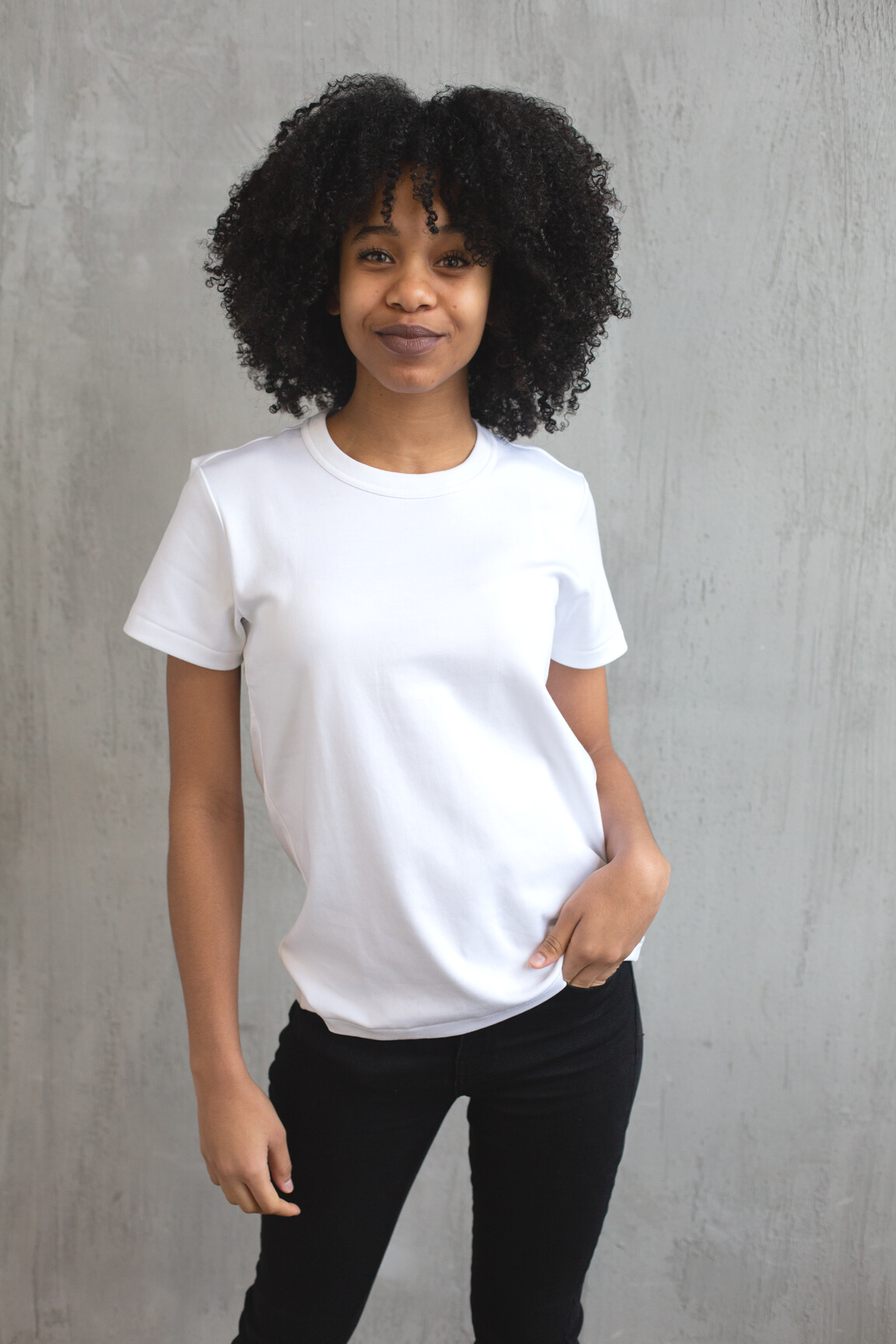 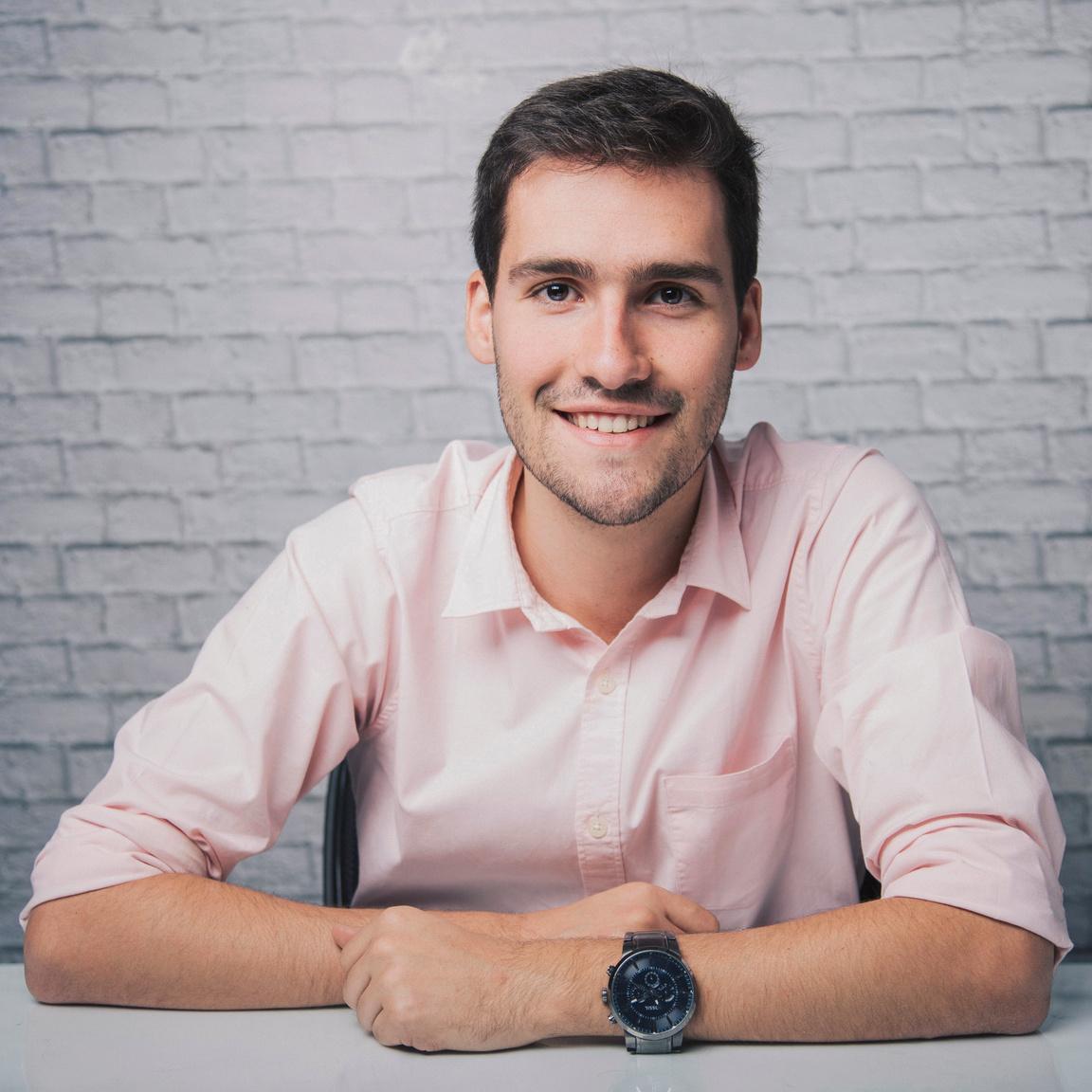 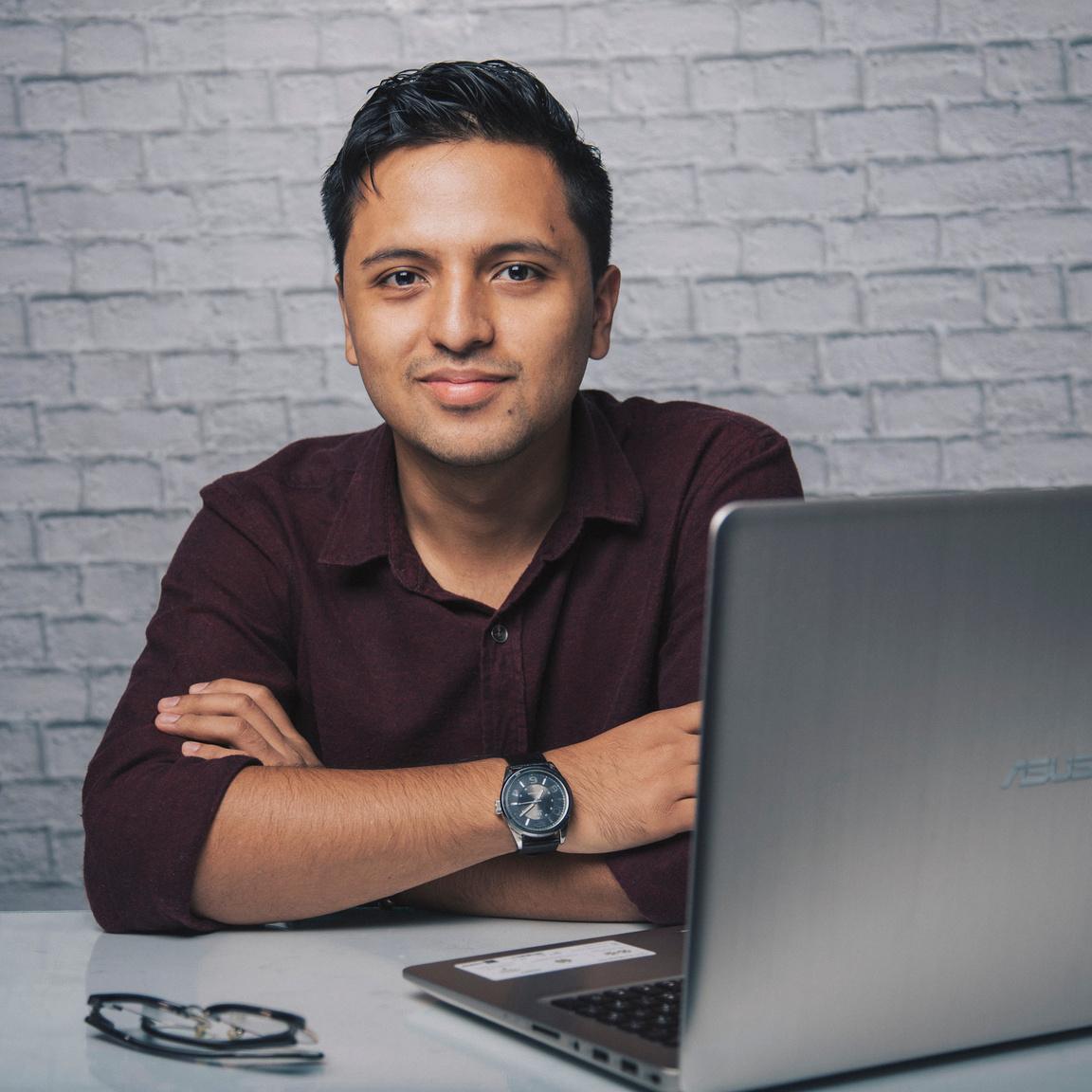 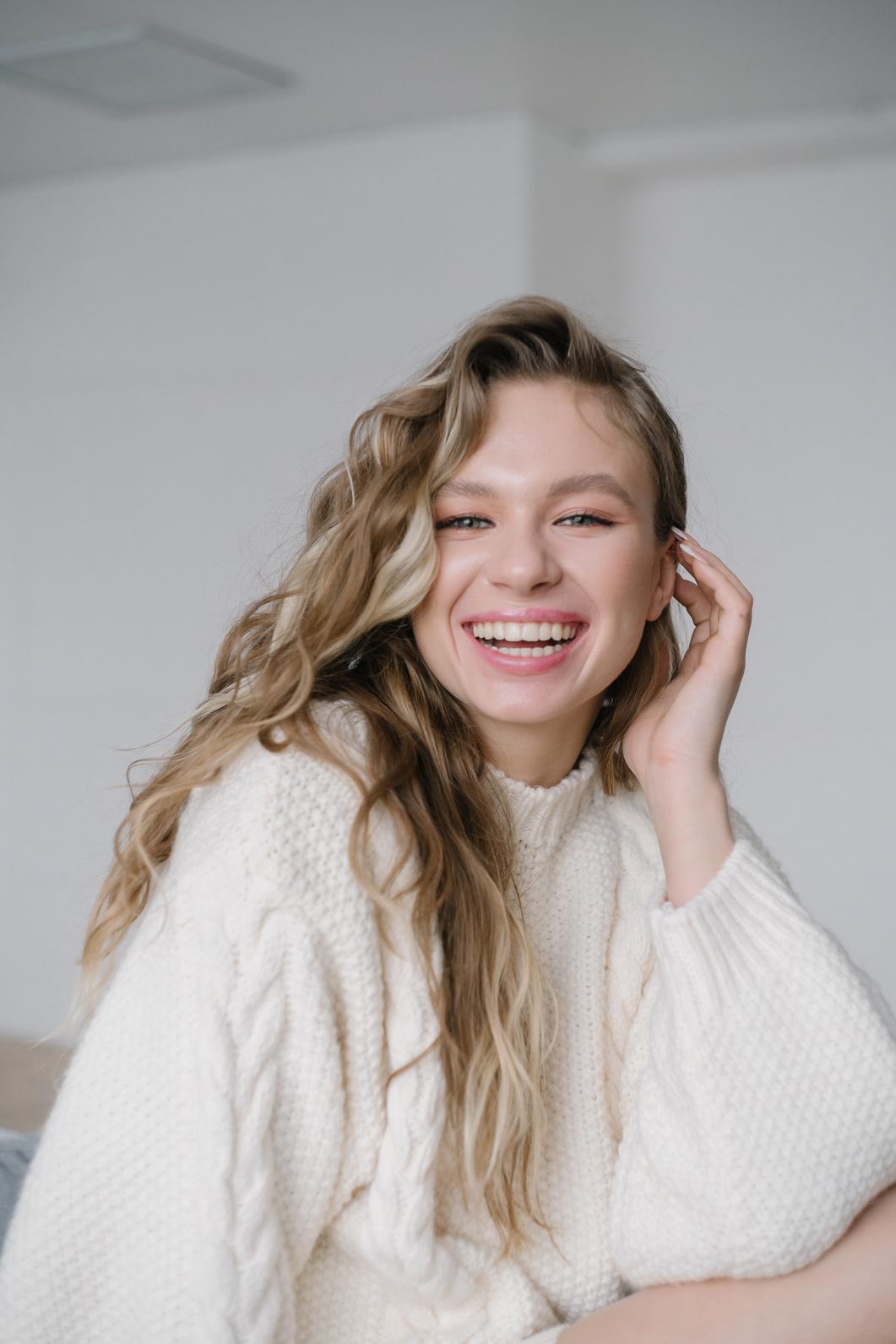 Name
Name
Name
Name
Title or Position
Title or Position
Title or Position
Title or Position
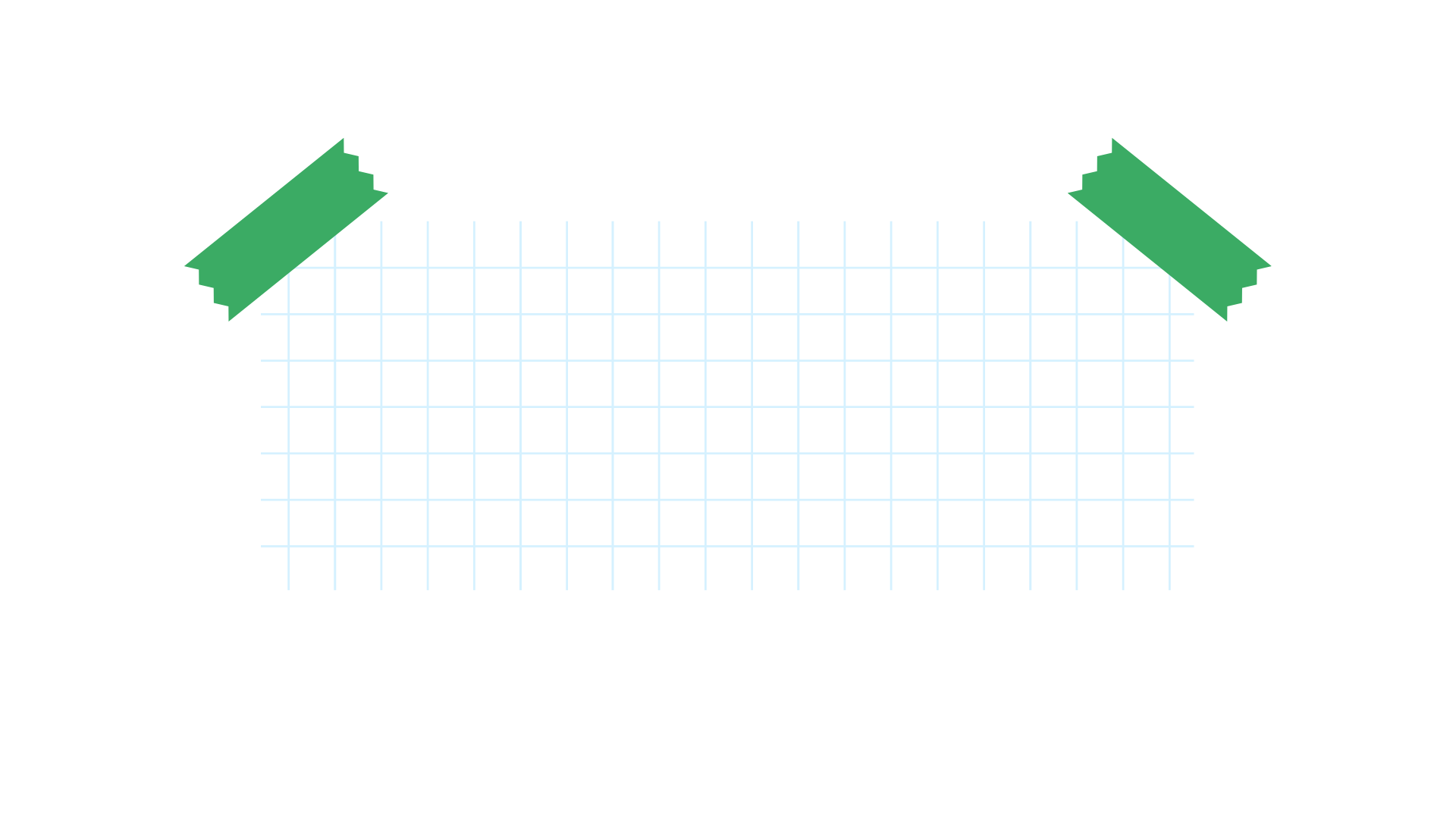 Write an original statement
or inspiring quote
— Include a credit, citation, or supporting message
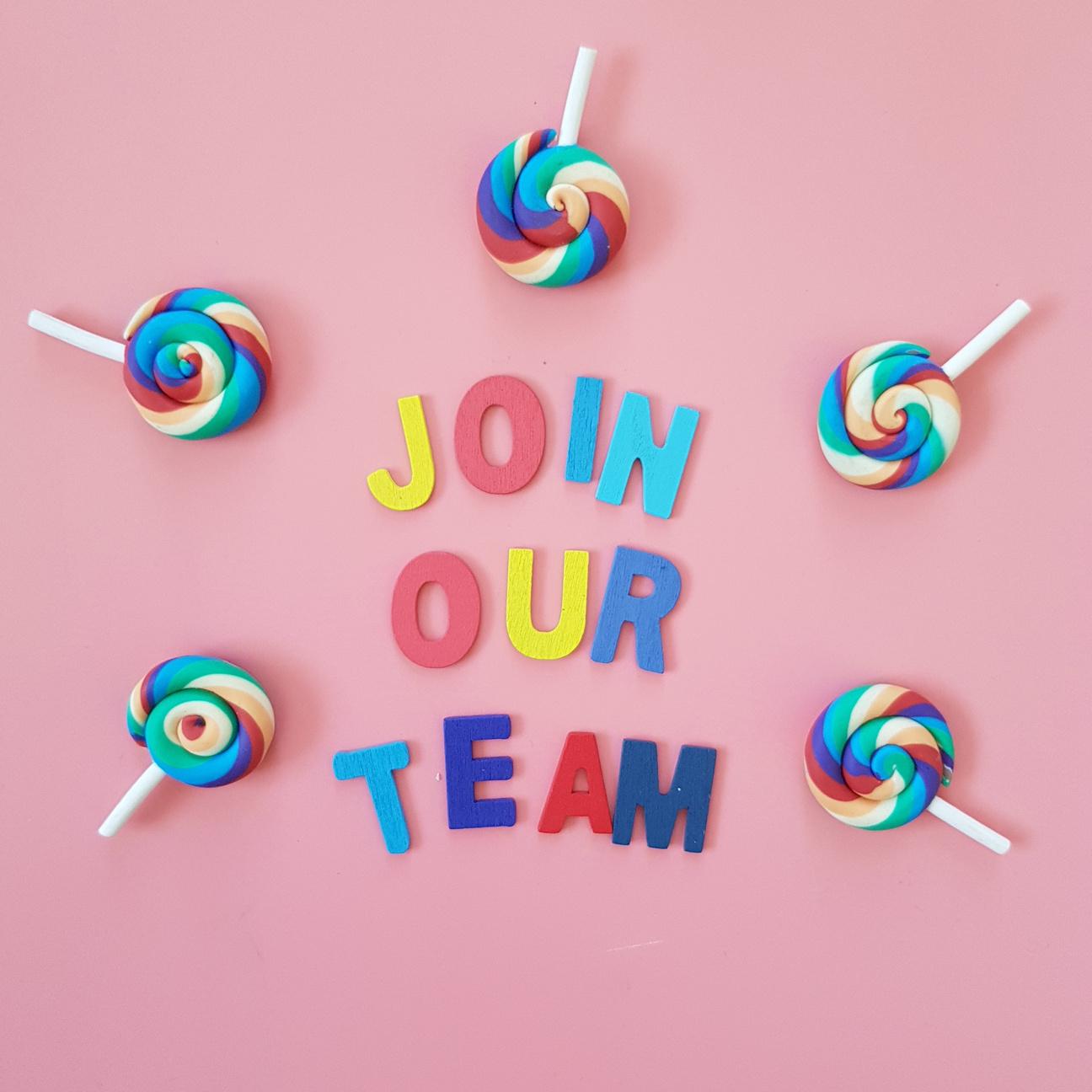 Contact Us
123 Anywhere St., Any City,ST 12345
123-456-7890
hello@reallygreatsite.com
@reallygreatsite
reallygreatsite.com
This presentation template is free for
everyone to use thanks to the following:
Credits
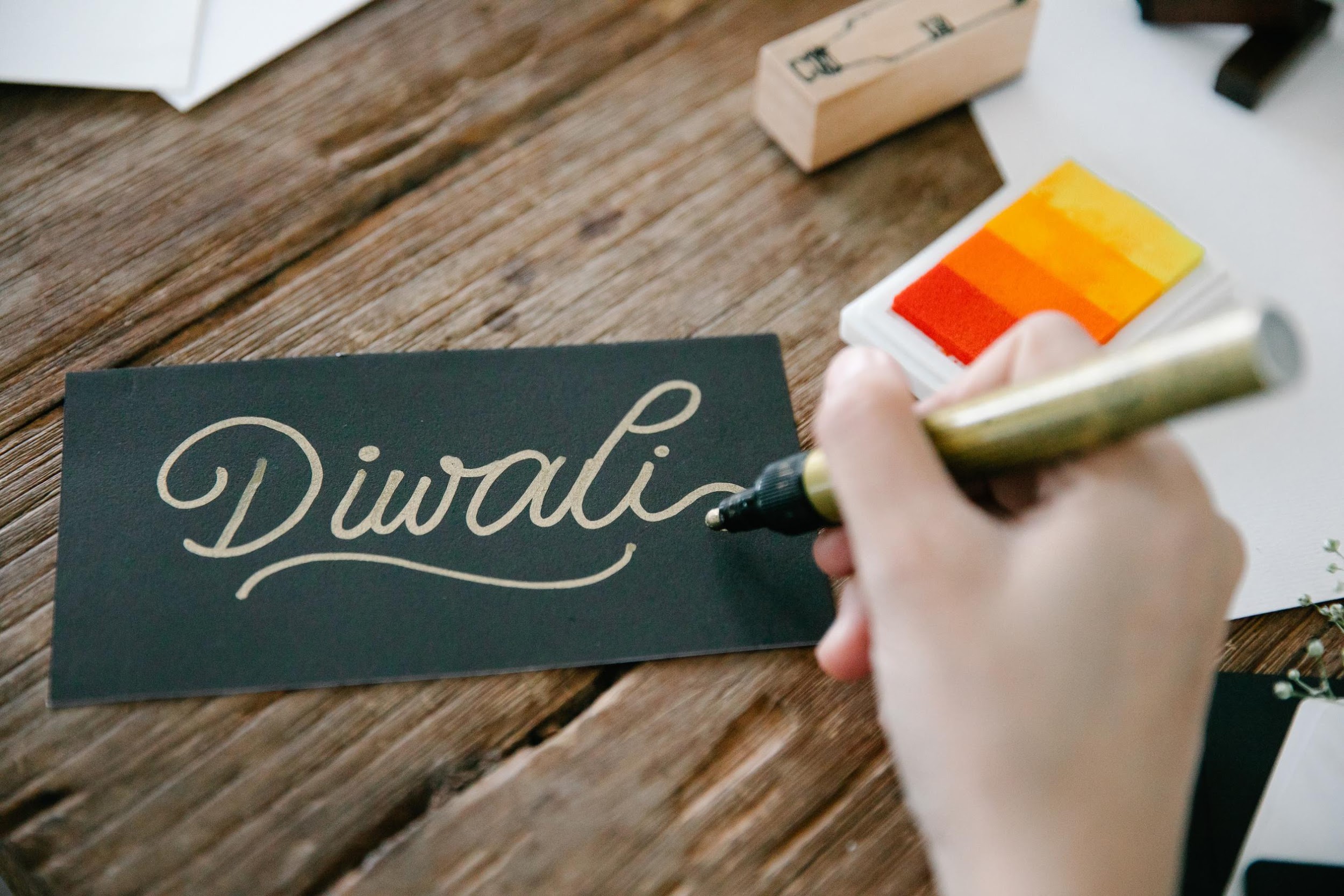 Pexels for the photos
SlidesCarnival for the presentation template
Fonts In this
Presentation
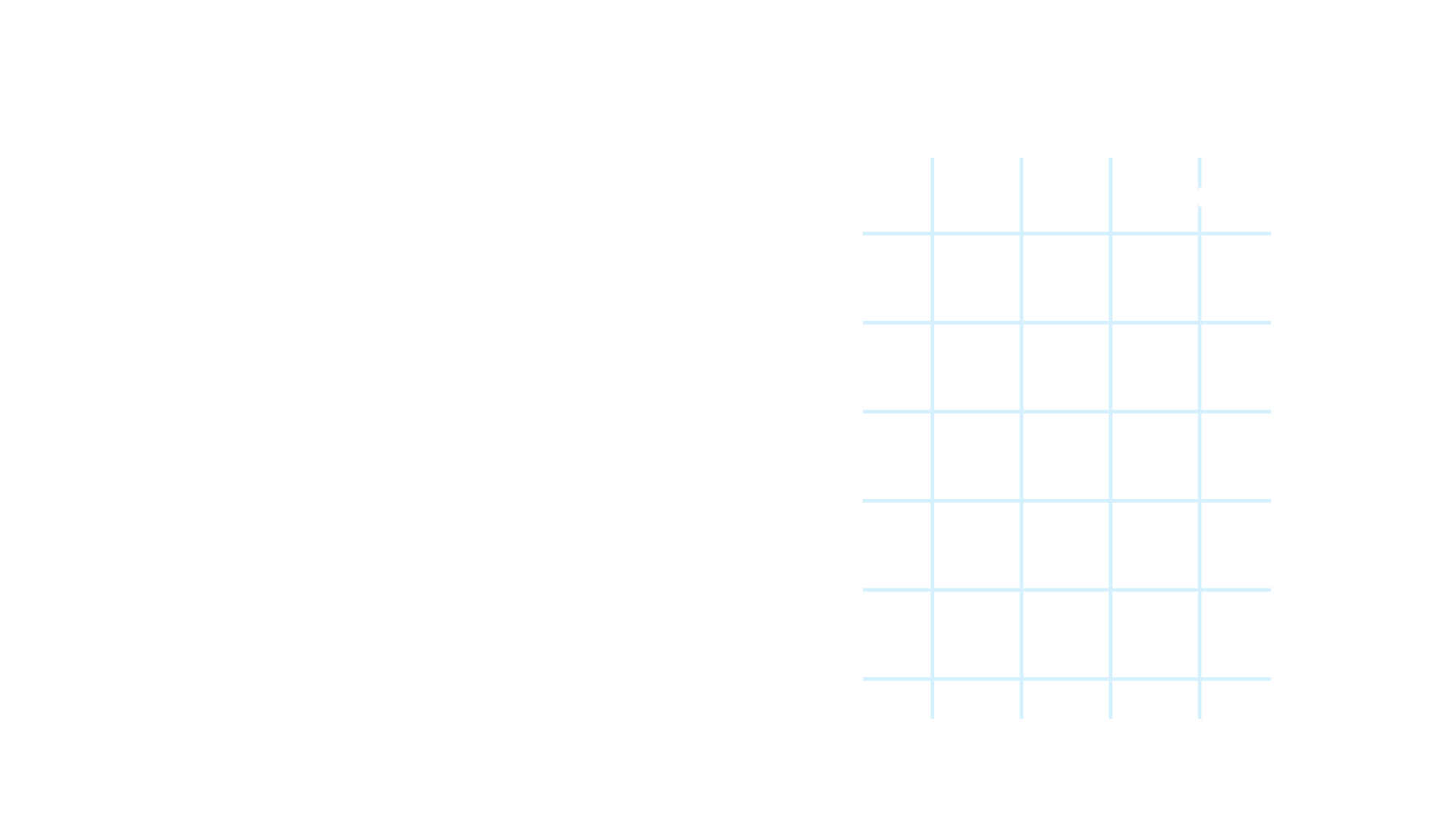 This presentation template uses
the following
free fonts:
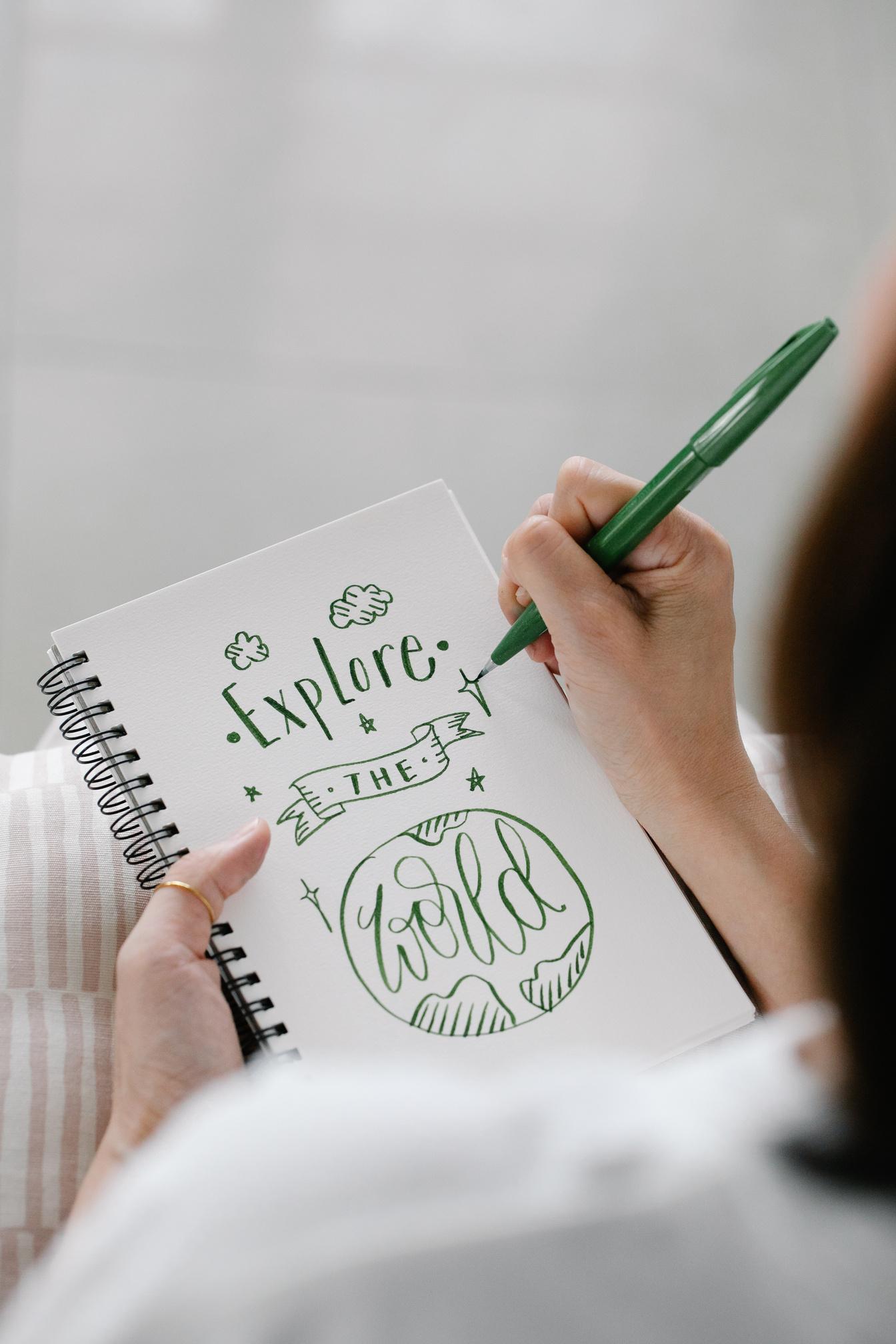 Titles: Pacifico
Headers: Josefin Sans
Body Copy: Josefin Sans
Free templates for all
your presentation needs
For PowerPoint, Google Slides, and Canva
100% free for personal or commercial use
Ready to use, professional, and customizable
Blow your audience away with attractive visuals
Resource 
Page
Use these design resources in
your Canva Presentation.
Happy designing! 

Don't forget to delete this
page before presenting.
Resource 
Page
Use these design resources in
your Canva Presentation.
Happy designing! 

Don't forget to delete this
page before presenting.
Resource 
Page
Use these design resources in
your Canva Presentation.
Happy designing! 

Don't forget to delete this
page before presenting.